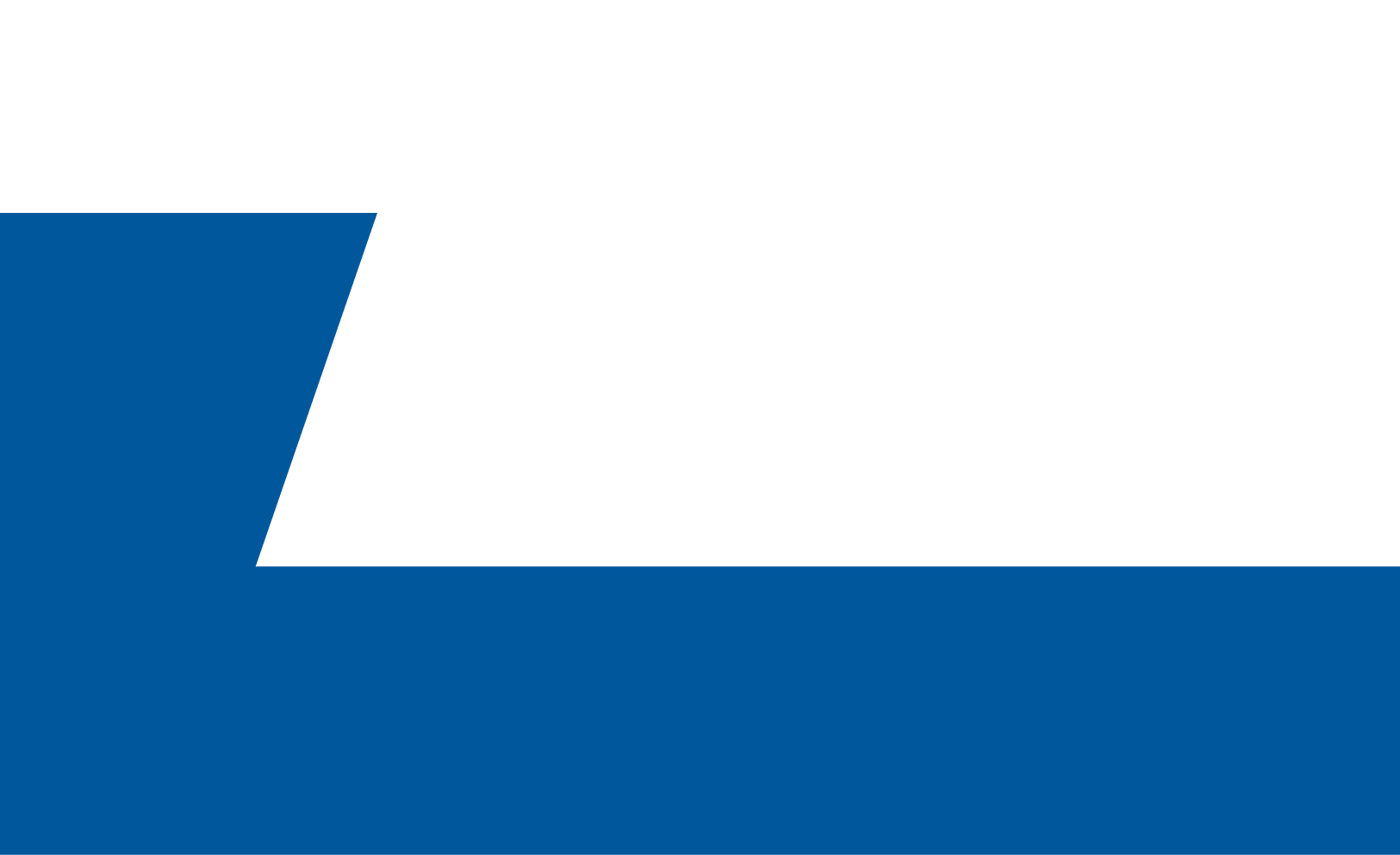 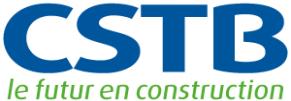 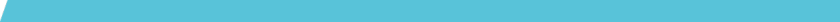 Concours Usages Bâtiments Efficace 2020 Bâtiment de Paris – Premiers résultats9 Octobre 2015
Organisateurs: Thanh Huyen NGUYEN, Nagète AMANDIDANE
Présents : RASPILLERE Sylvie, Patrick NOSSENT, Astrid DHERBECOURT-MEURICE, Pascal SCIPION, Thomas BELIS ANTON , Murielle ESTELLON, Cédric BOREL, Véronique PAPE, Roberto LOPES VALLE
Sommaire
PAGE 2
09/10/2015 | CUBE2020
Avancement des actions
Chauffage : 
Couper les chauffages dans les cages d’escaliers : sera fait 12/10/15
Retirer les têtes thermo couper 2/3 les radiateurs dans les sanitaires : sera fait 12/10/15
Vérifier et changer les têtes thermostatiques défectueuses : Devis reçu : en attente de ligne budgétaire. 
Électricité: 
Réduire les tampos des éclairages dans les couloirs et l’entrée  : réglage à étudier
Ajouter à chaque détecteur de présence une sonde de luminosité pour chaque étage de l’escalier : Thomas BELIS ANTON : commande faite; => THN : envoyer la commande
Enlever les ampoules (1/3) dans les couloirs des étages : cette action est annulée 
Eteindre les ampoules en entrée : fait pour l’été
Contrôler la consommation électricité pendant le weekend : 18h vendredi et 7h lundi (pendant 2 semaines) 
Vérifier s’il est possible d’arrêter certains frigos :  cette action est annulée
Éteindre les multiprises avec interrupteur : fait une partie, à continuer 
Remplacer les éclairages existant par les LED pour les bureau : demande devis COFELY, changement au fur et à mesure pour les éclairages défectueux
Inciter à régler l’intensité de la lumière dans les bureaux :  cette action est annulée
PAGE 3
09/10/2015 | CUBE2020
Avancement des actions
Communication : 
Communiquer auprès de leur équipe projet et actions CUBE 2020 : fait CERTIVEA
Récupérer tous les emails des occupants : fait,
Afficher les consommations mensuelles par étages : les responsables CUBE 2020 (les données seront communiquées par Thanh Huyen NGUYEN), 
Afficher les notices des utilisations des équipements électriques : Thomas BELIS ANTON & Nagète AMANDIANE => mode emploi : bonne  pratique salle de réunion, et radiateur
Coller les affiches INFO CUBE 2020 & les étiquettes dans les étages les responsables CUBE 2020, : fait
Créer un petit livret CUBE 2020 (bons gestes) : fait, Nagète AMANDIDANE
Créer et afficher les KAKIMONOS CUBE 2020 : fait, Nagète AMANDIDANE,
Faire signer les chartes CUBE 2020 par équipe avec les engagements : Dominique NAERT & les responsables de chaque société, la chartes fait : reste à  signer
Envoyer par mail et afficher le flash info CUBE2020 sur les écrans : Pas encore fait  Karin ANCIAUX (CSTB),
Communiquer le classement mensuelle :Thanh Huyen NGUYEN, à faire
Organiser une réunion tous les trois mois environ avec les occupants : à faire, Thanh Huyen NGUYEN.   
Afficher les bonnes pratiques à la places des affiches CUBE 2020
PAGE 4
09/10/2015 | CUBE2020
Consommation électrique mensuelle RDC / SS et mezzanine
PAGE 5
09/10/2015 | CUBE2020
Consommation électrique mensuelle étage numéro 1
PAGE 6
09/10/2015 | CUBE2020
Consommation électrique mensuelle étage numéro 2
PAGE 7
09/10/2015 | CUBE2020
Consommation électrique mensuelle étage numéro 3
PAGE 8
09/10/2015 | CUBE2020
Consommation électrique mensuelle étage numéro 4
PAGE 9
09/10/2015 | CUBE2020
Consommation électrique mensuelle étage numéro 5
PAGE 10
09/10/2015 | CUBE2020
Analyse des consommations :Électricité
PAGE 11
09/10/2015 | CUBE2020
Prochaine rencontre
Prévue pour 11h à 12h le 22 Janvier 2016
 
- Bilan des premier semestre de participation, 
- Avancée des travaux d’un point de vue technique, 
- Sensibilisation,
PAGE 12
09/10/2015 | CUBE2020